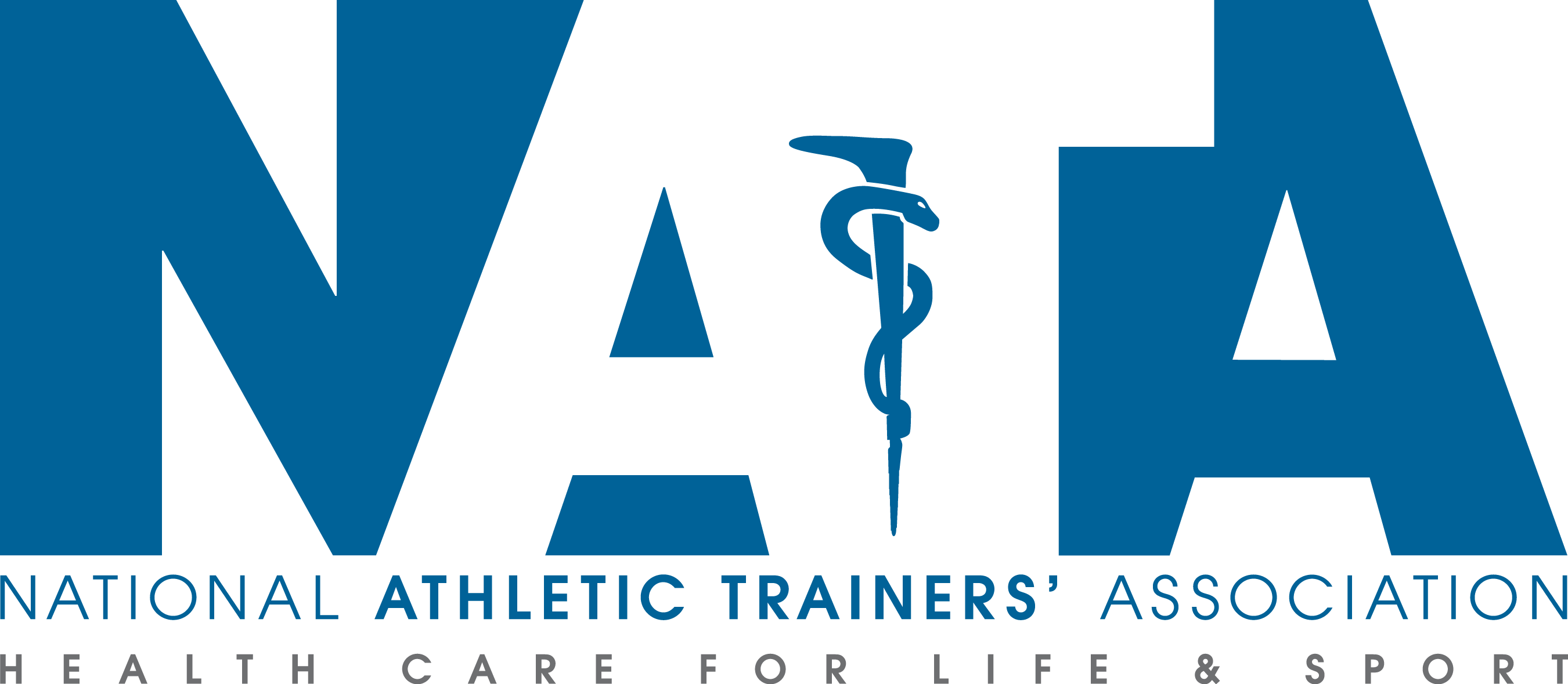 Asthma in Student-Athletes

Taken From:
National Athletic Trainers’ Association Position Statement: Management of Asthma in Athletes
Asthma
A chronic inflammatory disorder of the airways characterized by variable airway obstruction
Can lead to recurrent episodes of wheezing, breathlessness, chest tightness, and coughing; particularly at night or early morning
Airflow limitations are often reversible, but as asthma symptoms continue, patients may develop “airway remodeling” that leads to chronic irreversible airway obstruction
Severe attacks of asthma can also cause irreversible airflow obstruction that can lead to death
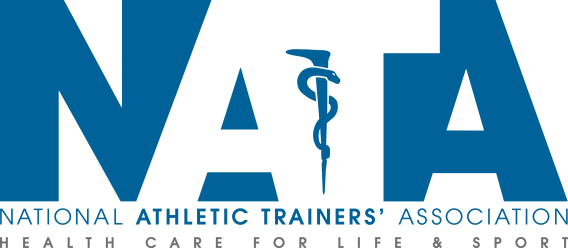 Asthma Triggers
Asthma can be triggered by many stimuli, including:
Allergens (pollen, dust mites, animal dander)
Pollutants (carbon dioxide, smoke, ozone)
Respiratory Infections
Aspirin
NSAIDS
Inhaled Irritants (cigarette smoke, household cleaning fumes, chlorine)
Particulate Exposure (ambient air pollutants)
Exposure to Cold
Exposure to Exercise
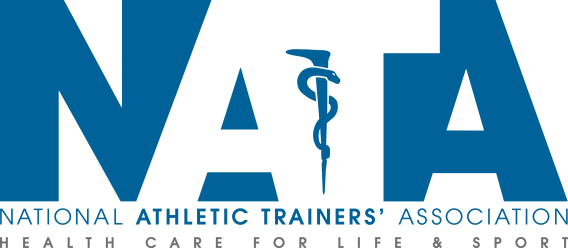 Asthma Signs and Symptoms
Anxious appearance
Sweating and paleness
Flared nostrils
Wheezing and irregular breathing (especially on exhalation)
Chest tightness and/or pain
Night cough
Coughing for no apparent reason
Excessive throat clearing and yellow, green sputum is discharged
Fast breathing and rapid heart rate
Increased workload leads to rapid onset of fatigue
Hunched over body posture
Vomiting
Tingling and numbness in hands and feet
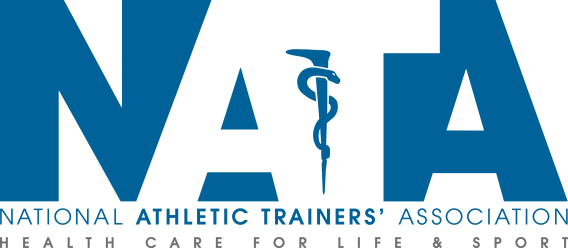 Asthma Considerations
All athletes with asthma should have a rescue inhaler available during games and practices
Athletic trainers should also have an extra rescue inhaler for each athlete to administer during emergencies
Athletes with asthma should have asthma management examinations at regular intervals, as determined by the PCP or specialist; to monitor and possibly alter therapy
Proper warm-up before exercise may lead to a refractory period of as long as 2 hours, which may results in decreased reliance on medications by some athletes with asthma
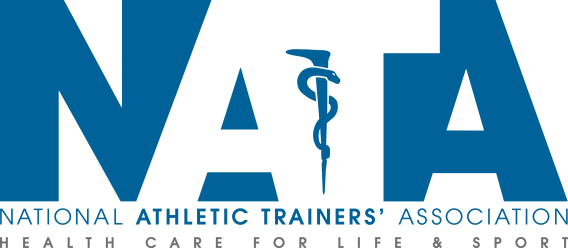 Exercise Induced Asthma (EIA)
A temporary narrowing of the airways induced by exercise in which the patient has asthma symptoms
EIA is commonly seen in athletes in all levels of athletic competition
EIA can occur in patients who do not otherwise have asthma
Factors contributing to EIA include air conditions (ex. cold air, low humidity, pollutants, allergens)/ duration, type and intensity of exercise/ poor physical conditioning/ respiratory infections 
Up to 35% of those without known asthma can be affected with EIA and 90% of diagnosed asthmatics
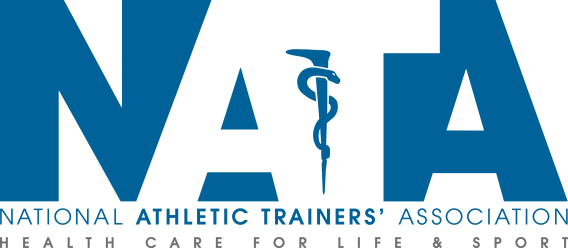 Diagnosis
Physician will perform physical exam to rule out other possible conditions, such as a respiratory infection or chronic obstructive pulmonary disease
Medical history regarding the signs and symptoms that have been associated with breathing and exercise
Lung Function Tests
Spirometry- This test estimates the narrowing of your bronchial tubes by checking how much air you can exhale after a deep breath and how fast you can breath out
Peak Flow- A simple device used to measure how hard you can breathe out
Lung function tests are often done before and after taking a medication to open your airways called a bronchodilator, such as albuterol
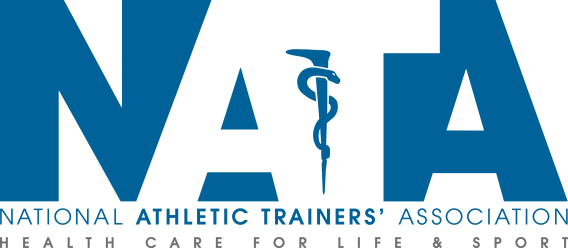 National Asthma Education and Prevention Program IITreatment of Exercise Induced Asthma
One goal of management is to enable patients to participate in any activity they choose without experiencing asthma symptoms
Exercise-induced bronchospasm (EIB) should not limit either participation or success in vigorous activities
Recommended Treatments for EIB include:
Beta2-agonists will limit EIB in more than 80 percent of patients
Short acting inhaled beta2-agonists used shortly before exercise (or as close to exercise as possible) may be helpful for 2 to 3  hours
Other medications may be considered as well per your asthma specialist
A lengthy warm-up period before exercise may benefit patients who can tolerate continuous exercise with minimal symptoms
  The warm-up may preclude a need for repeated medications
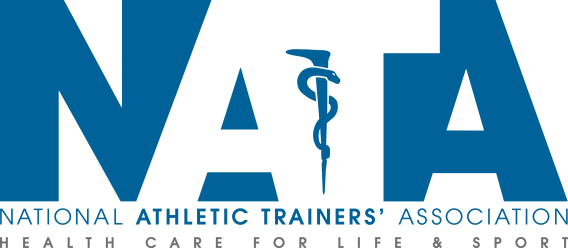 Asthma Attack Management
Attempt to relax and reassure the patient
Have patient use rescue inhaler (Albuterol) 
Have patient perform controlled breathing
If an environmental factor triggering the attack, remove the patient from the area
If these procedures do not help, immediate medical attention may be necessary
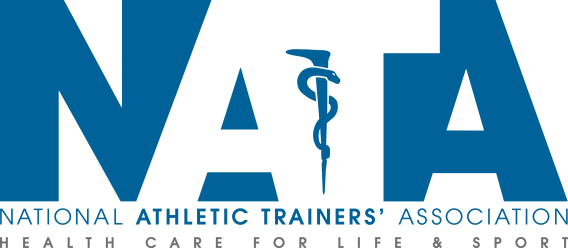 Asthma Considerations
All athletes with asthma should have a rescue inhaler available during all games and practices
Athletic Trainers/ Coaches should also have an extra rescue inhaler for each athlete to administer during emergencies
Athletes with asthma should use their bronchodilator before exercise and take extra time to gradually warm-up prior to more intense exercise
Moderate stretching and working out slowly for 15-30 minutes keeping the pulse rate below 60% maximum heart rate is recommended
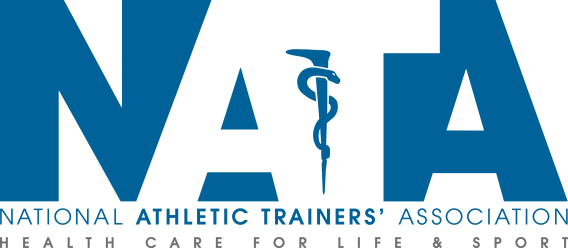 Differential Diagnosis
Vocal Cord Dysfunction
Chronic obstructive pulmonary disease (COPD)
Gastroesophageal reflux disease
Mechanical obstructions of the airway (ex. Foreign bodies, tumors)
Congestive heart failure
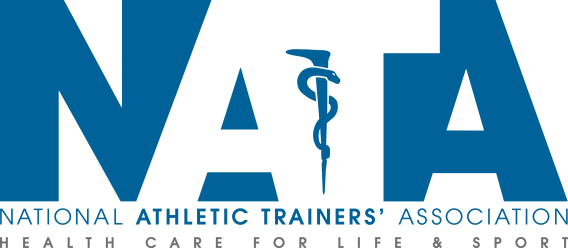 Institutional Policies on Asthma Management
Insert specific institutional policy on identification and specific asthma management methods (include medication use recommendations) and information for coaches
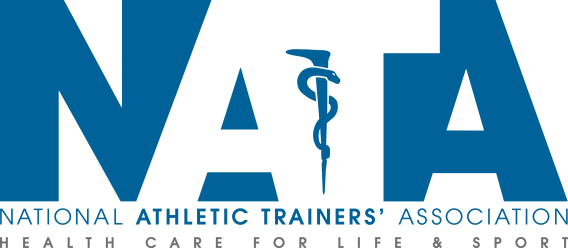 Resources
Miller M, Weiler J, Baker R, Collins J, D’Alonzo G. National Athletic Trainers’ Association Position Statement: Management of Asthma in Athletes. Journal of Athletic Training. 2005; 40 (3): 224-245.
https://www.nata.org/sites/default/files/mgmtofasthmainathletes.pdf

Prentice W. Principles of Athletic Training: A Competency-Based Approach. 16th ed. 2016. McGraw Hill. 

Anderson M, Hall S, Martin M. Foundations of Athletic Training: Prevention, Assessment, and Management. 3rd ed. 2005. Lippincott Williams & Wilkins.
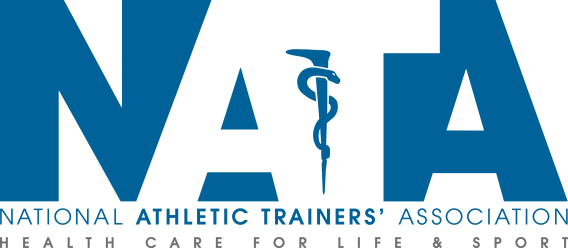